Презентация к уроку биологии в 8 классе на тему«Работа сердца»
Автоматизм -  способность сердца ритмически сокращаться без внешних раздражителей под влиянием импульсов, возникающих в нем самом.
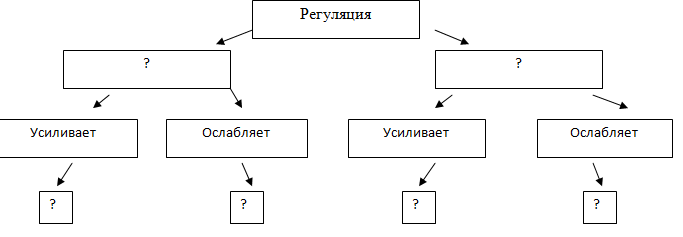 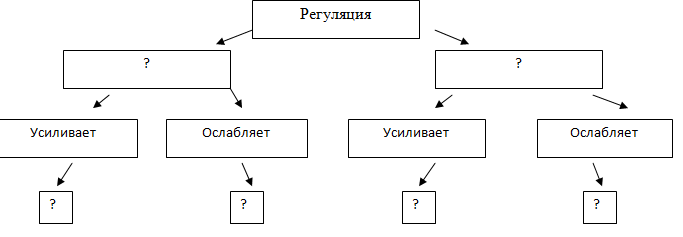 НЕРВНАЯ
ГУМОРАЛЬНАЯ
Симпатическая
Парасимпатическая
Адреналин
Ацетилхолин
Домашнее задание1. Изучить в учебнике с 149-153, ответить на вопросы2. нарисовать рисунок с 149
Спасибо за Внимание !